Fiche imprimable
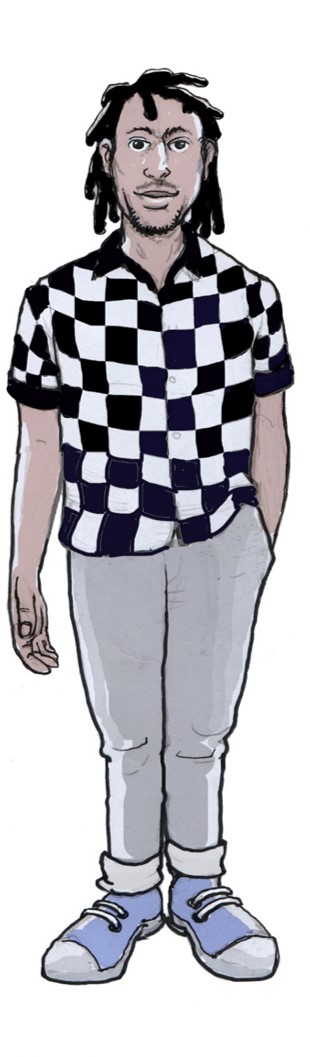 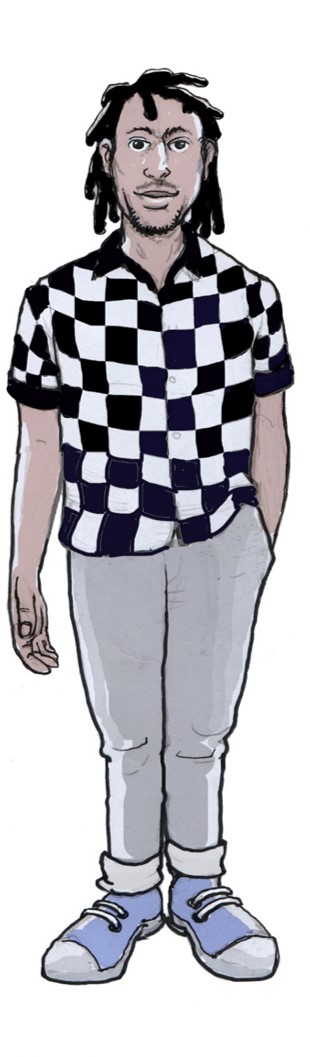 10
10
9
9
8
8
7
7
6
6
5
5
4
4
3
3
2
2
1
1
0
0
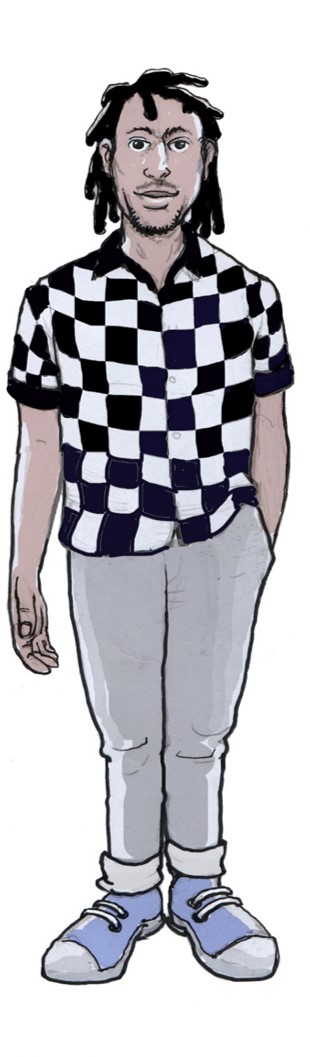 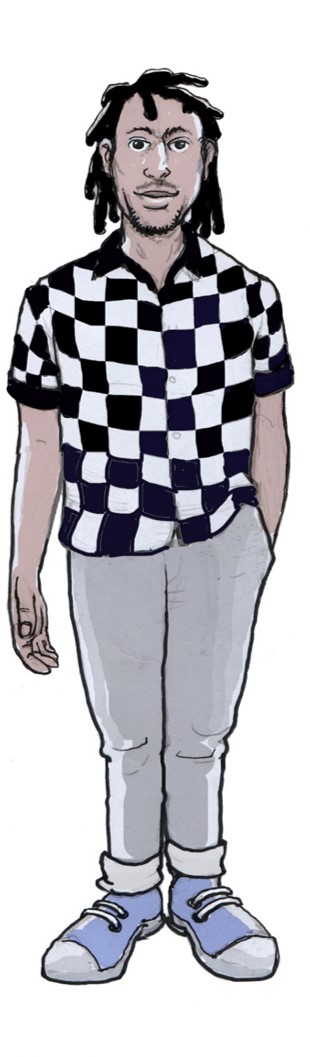